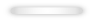 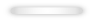 第一章 特殊平行四边形
菱形的性质与判定
第2课时
导入新课
讲授新课
当堂练习
课堂小结
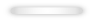 WWW.PPT818.COM
学习目标
1.理解并掌握菱形的两个判定方法.（重点）
2.会用这些菱形的判定方法进行有关的证明和
  计算.（难点）
导入新课
B
C
A
D
问题：什么是菱形？菱形有哪些性质？
菱形的定义：有一组邻边相等的平行四边形.
菱形的性质：1. 轴对称图形.
		2. 四边相等.
		3. 对角线互相垂直平分.
动手做一做
思考：剪下来的是什么图形？
讲授新课
菱形的判定定理
一
问题：根据菱形的定义,邻边相等的平行四边形是菱形.除此之外,你认为还有什么条件可以判断一个平行四边形是菱形?
1.小明的想法
平行四边形的不少性质定理与判定定理都是互逆命题.受此启发,我猜想:四边相等的四边形是菱形,对角线垂直的平行四边形是菱形.
2.小颖的想法
我觉得,对角线互相垂直的平行四边形有可能是菱形.但“四边相等的平行四边形是菱形”实际上与“邻边相等的平行四边形是菱形”一样.
3.你是怎么想的?你认为小明的想法如何?
猜想1:对角线互相垂直的平行四边形是菱形.
猜想2:四边相等的四边形是菱形.
验证活动1
活动1: 用一长一短两根木条，在它们的中点处固定一个小钉，做成一个可转动的十字，四周围上橡皮筋，做成一个四边形．转动木条，木条端点围成的四边形是平行四边形吗？什么时候变成菱形？
平行四边形
菱形
通过探究，容易得到：
对角线 互相垂直  的平行四边形是菱形
B
O
A
C
D
定理
证明猜想1
已知：右图中四边形ABCD是平行四边形,对角线AC与BD相交	于点O ,AC⊥BD.
求证：□ABCD是菱形.
证明： ∵四边形ABCD是平行四边形.
	 ∴OA=OC.
	 又∵AC⊥BD,
	 ∴BD是线段AC的垂直平分线.
 	 ∴BA=BC.
	 ∴四边形ABCD是菱形（菱形的定义）.
对角线互相垂直的平行四边形是菱形.
B
O
A
C
D
定理运用格式：
∵四边形ABCD是平行四边形,
又∵AC⊥BD,
∴四边形ABCD是菱形.
(对角线互相垂直的平行四边形为菱形)
练一练
判断对错：
（1）对角线互相垂直的四边形是菱形。        （     ） 
（2）对角线垂直且平分的四边形是菱形 。    （    ）
（3）对角线互相平分的平行四边形是菱形。 （    ）
（4）对角线垂直且相等的四边形是菱形。     （    ）
（5）有一条对角线平分一组对角的四边形
      是菱形。                                              （    ）
×
√
×
×
√
验证活动2
活动2：已知线段AC,你能用尺规作图的方法作一个菱形ABCD,使AB为菱形的一条对角线？
小刚：分别以A、C为圆心,以大于
                 AC的长为半径作弧,两条	弧分别相较于点B , D,依次
             连接A、B、C、D四点.
B
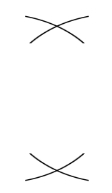 A
C
D
思考：1.你是怎么做的,你认为小刚的作法对吗？
                2.怎么验证四边形ABCD是菱形？
提示：AB = BC=CD =AD
B
A
C
D
定理
证明猜想2
已知：右图中四边形ABCD,AB=BC=CD=AD.
求证：四边形ABCD是菱形.
证明：∵AB=BC=CD=AD;
           ∴AB=CD , BC=AD.
           ∴四边形ABCD是平行四边形（平行四边形的判定）.
	又∵AB=BC,
	∴四边形ABCD是菱形 (菱形的定义).
四边相等的四边形是菱形.
B
A
C
D
定理的运用格式
∵AB=BC=CD=DA，
∴四边形ABCD是菱形
  (四边相等的四边形为菱形).
B
O
A
C
D
典例精析
例1：已知：如右图,在□ABCD中,对角线AC与BD相交于点O,
AB=      ,OA=2,OB=1. 求证： □ABCD是菱形.
证明：在△AOB中.
	∵AB=   , OA=2,OB=1.
           ∴AB2=AO2+OB2.
           ∴ △AOB是直角三角形, ∠AOB是直角.
           ∴AC⊥BD.
	∴ □ABCD是菱形 (对角线垂直的平行四边形是菱形).
例2：已知：如图,在△ABC, AD是角平分线,点E、F分别在AB、  
 AD上,且AE=AC,EF = ED.
求证：四边形CDEF是菱形.
证明： ∵ ∠1= ∠2,
	又∵AE=AC,
	 ∴ △ACD≌ △AED (SAS).
      	 同理△ACF≌△AEF(SAS) .
	∴CD=ED, CF=EF.
             又∵EF=ED,
	∴四边形ABCD是菱形（四边相等的四边形是菱形）.
A
1
2
E
F
B
C
D
归纳总结
两组对边分别平行或相等
一组对边平行且相等
平行四边形
四边形
两组对角分别相等
对角线互相平分
一组邻边相等
四条边都相等
对角线互相垂直
菱形
B
O
A
C
D
当堂练习
1.下列条件中,不能判定四边形ABCD为菱形的是 （　）
	A. AC⊥BD ,AC与BD互相平分
	B. AB=BC=CD=DA
	C. AB=BC,AD=CD,AC ⊥BD
	D. AB=CD,AD=BC,AC ⊥BD
C
B
O
A
C
D
2.如图所示：在□ABCD中添加一个条件使其成为菱形：
添加方式1：                                  .
添加方式2：                                  .
AB=BC
AC⊥BD
3.如图,已知平行四边形ABCD的对角线AC的垂直平分线与边AD、BC分别交于点E、F,求证：四边形AFCE是菱形．
证明: ∵四边形ABCD是平行四边形,
            ∴AE∥FC.
∴∠1=∠2.
∵EF垂直平分AC,
∴AO = OC . ∴EO =FO.
∴四边形AFCE是平行四边形.
又∵EF⊥AC
	 ∴ 四边形AFCE是菱形.
E
D
A
1
O
2
B
C
F
D
A
E
O
B
C
4.如图，已知平行四边形ABCD的对角线相交于点O，且AB=BD,DE∥AC,CE ∥BD.
求证：四边形OCED是菱形.
证明：∵DE∥AC，CE∥BD，
∴四边形OCED是平行四边形，
∵四边形ABCD是平行四边形，AB=BD,
∴OC=OD，
∴四边形OCED是菱形．
A
M
D
O
E
5.如图，△ABC中，AC的垂直平分线MN交AB于点D，交AC于点O，CE∥AB交MN于点E，连接AE、CD.
求证：四边形ADCE是菱形.
【分析】根据垂直平分线的性质可得AE=CE，AD=CD，OA=OC，
∠AOD=∠EOC=90° .再结合CE∥AB，可证得△ADO≌△CEO，从而根据由一组对边平行且相等知，四边形ADCE是平行四边形. 再结合∠AOD=90°可证得四边形ADCE为菱形．
N
B
C
A
M
D
O
E
证明：∵MN是AC的垂直平分线，
∴AE=CE，AD=CD，OA=OC，∠AOD=∠EOC=90°.
∵CE∥AB，
∴∠DAO=∠ECO，
∴△ADO≌△CEO（ASA）．
∴AD=CE，OD=OE，
∵OD=OE，OA=OC，∴四边形ADCE是平行四边形
又∵∠AOD=90°，∴四边形ADCE是菱形．
课堂小结
有一组邻边相等的平行四边形叫做菱形.
定义
菱形的判定
定理1：对角线互相垂直的平行四边形
       是菱形.
定理
定理2：四边相等的四边形是菱形.